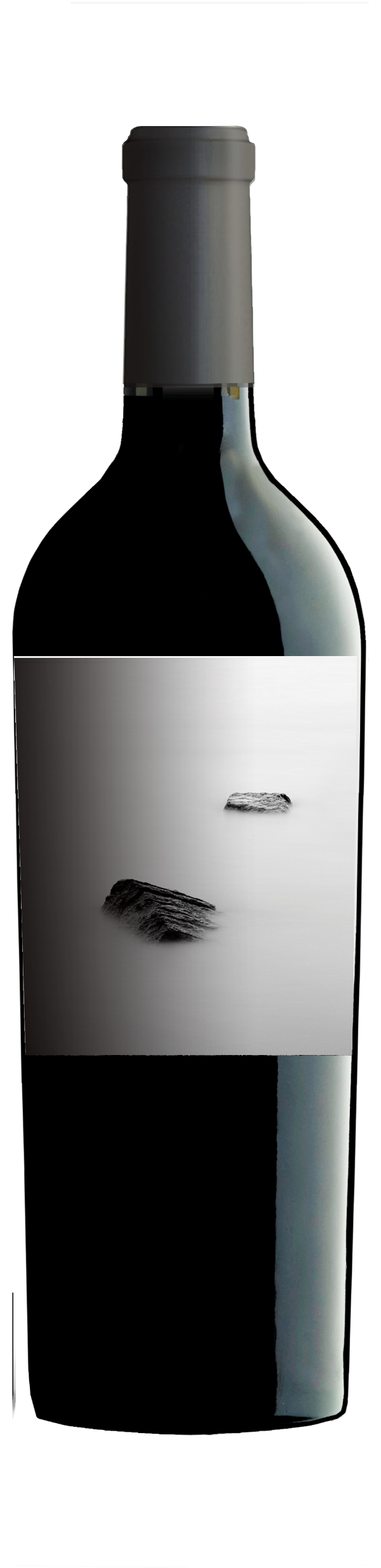 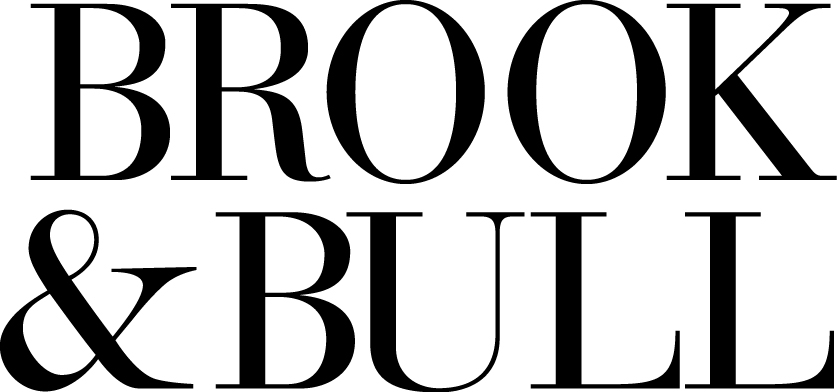 2020 Malbec
Description
Blueberries, blackberries, white pepper, bark and steak. Viscous mid-palate. Some mineral notes of wet river stone, with cumin, plum and marmalade.

The Art & Wine
Lucas Dumrauf, Guamini, Argentina.

Photograph: “Two Rocks” taken October 2, 2016.

            Ashley Trout, Owner & Winemaker
Vineyards:
Southwind & Summit View

AVA
Walla Walla Valley

Blend:
90% Malbec, 10% Cabernet Sauvignon

Alcohol:
14.7%

pH:3.76 
Oak
20% new French, 80% neutral

Aging:
19 months

Total Production
257 cases
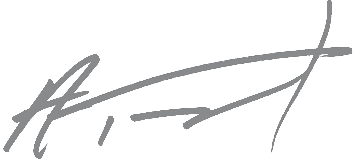 1249 Lyday Land, Walla Walla, WA 99362  |  509-563-2191  |  wine@brookandbull.com  |   brookandbull.com